第２弾
環境省　　令和6年度二酸化炭素排出抑制対策事業費等補助金
（地域における地球温暖化防止活動促進事業）
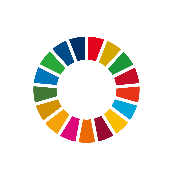 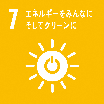 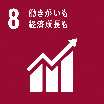 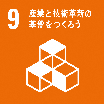 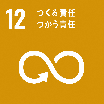 中小企業の脱炭素化に向けた
省エネ法改正に伴う脱炭素経営対策実践セミナー
省エネ法改正に伴う今後の取組みを検討しませんか？
PPA型太陽光発電の実績効果を確認しませんか？
既設建物でのZEB化を考えてみませんか？
企業の脱炭素化について考えてみませんか？
○講演「省エネ法改正について」
講師：一般財団法人省エネルギーセンター九州支部　
　　　　　　　　　　　　　　　　　　　　　エネルギー使用合理化専門員　　中村　秀昭　　　　　　　　　　　　　　　　　　　　　　　　　　　　　
　　　　　　　　　　　
○講演「PPA型太陽光発電の実績効果について」
　　　　 講師：株式会社リクロスエクスパンション　　　　　          　取締役　　髙橋　充
株式会社球磨村森電力　社長付特命室長　　　　
　
○講演「既存建物のZEB化について」　
講師：ZEBプランナー（コンサル）
ダイキンHVACソリューション九州株式会社
　営業推進部　　　　　　　　　　　　　　　　　　販売推進グループ長　　松本　元樹

　　　　　　　　　　　　　　　　　　　　　　　　　　　　　　　　　
〇質疑応答
内　容
参加費
無料
11
25
13:30～16:00
日　時
2024年　　　月　　　　　日（月）
13：00より受付
くまもと森都心プラザ　6F　D会議室
〒860-0047　熊本市西区春日１丁目１４番１号
会　場
定　員
30名
後　援
熊本県、熊本市
熊本市地球温暖化防止活動推進センター
（一般社団法人熊本環境革新支援センター）
お問合せ先
（申込みは裏面へ）
【人吉事務所】
TEL:0966-24-5355  FAX:0966-24-5355
【申し込み先】熊本市地球温暖化防止活動推進センター（一般社団法人熊本環境革新支援センター）人吉事務所　担当：柳瀬
FAX　0966-24-5355E-mail　yanase-k@giga.ocn.ne.jp
個人情報について：参加申し込みに用紙によって収集した個人情報は、省エネセミナ一および関連事業の案内等に利用させていただく場合がございます。